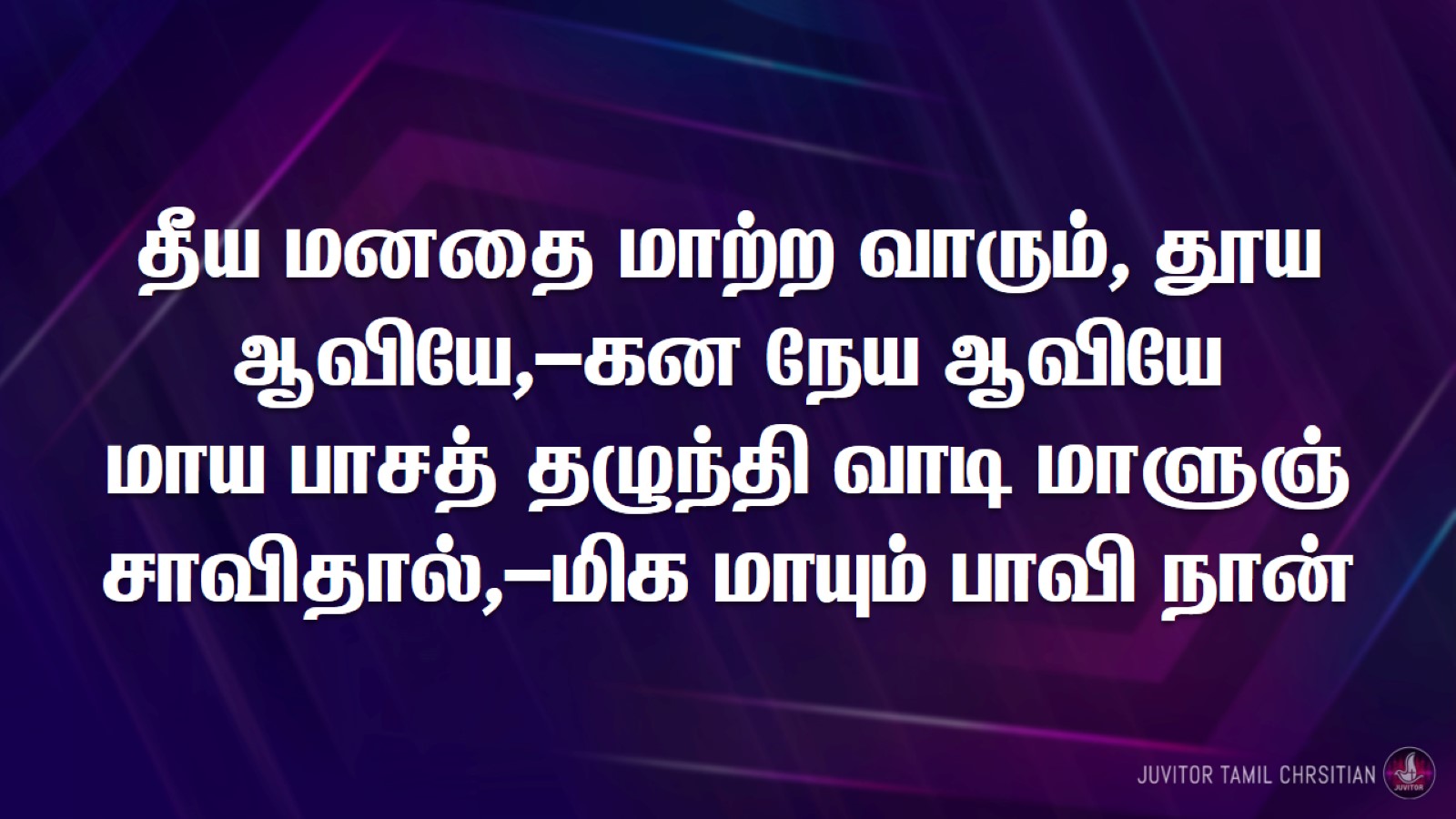 தீய மனதை மாற்ற வாரும், தூய ஆவியே,-கன நேய ஆவியேமாய பாசத் தழுந்தி வாடி மாளுஞ் சாவிதால்,-மிக மாயும் பாவி நான்
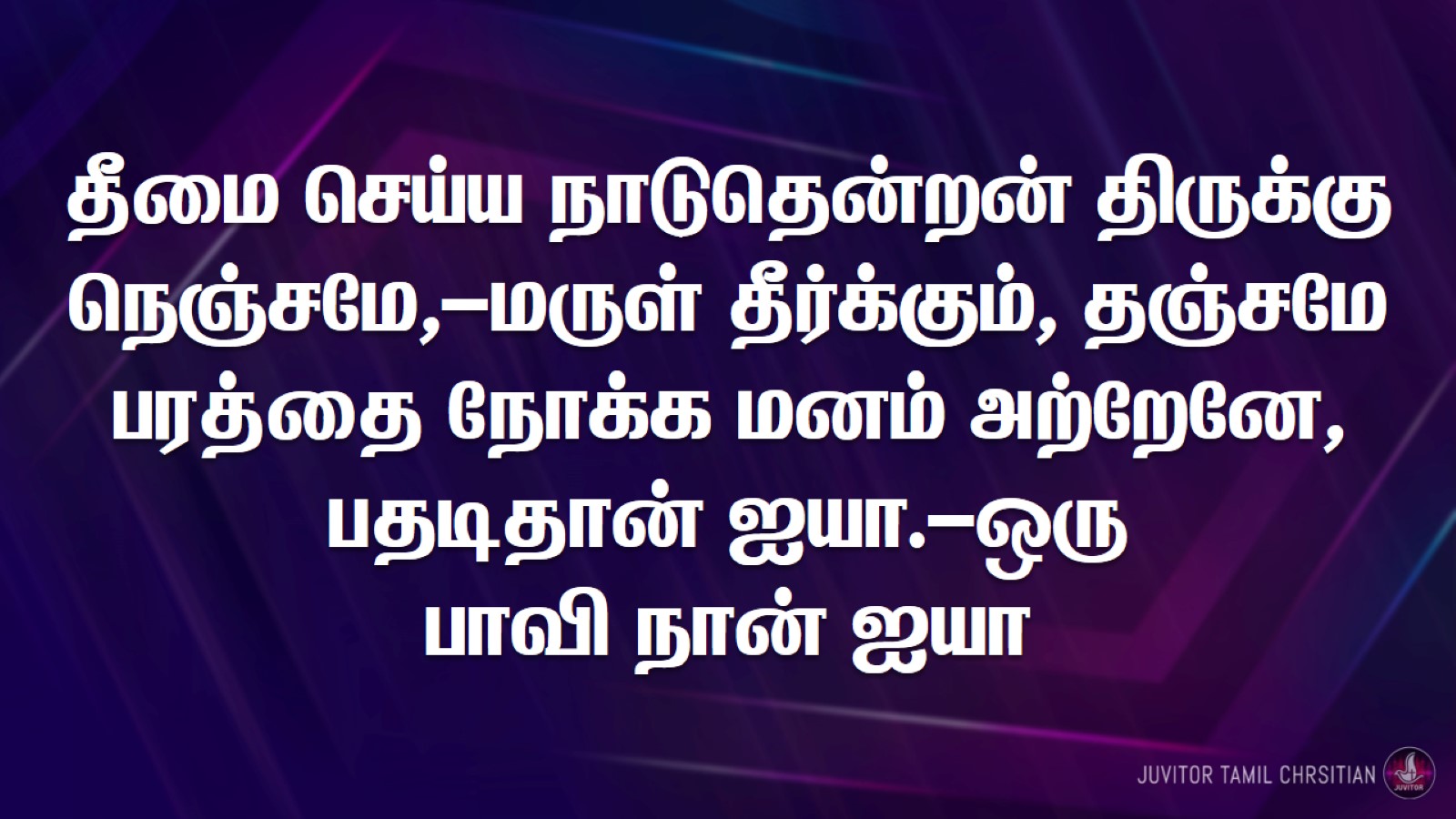 தீமை செய்ய நாடுதென்றன் திருக்கு நெஞ்சமே,-மருள் தீர்க்கும், தஞ்சமேபரத்தை நோக்க மனம் அற்றேனே, பதடிதான் ஐயா.-ஒருபாவி நான் ஐயா
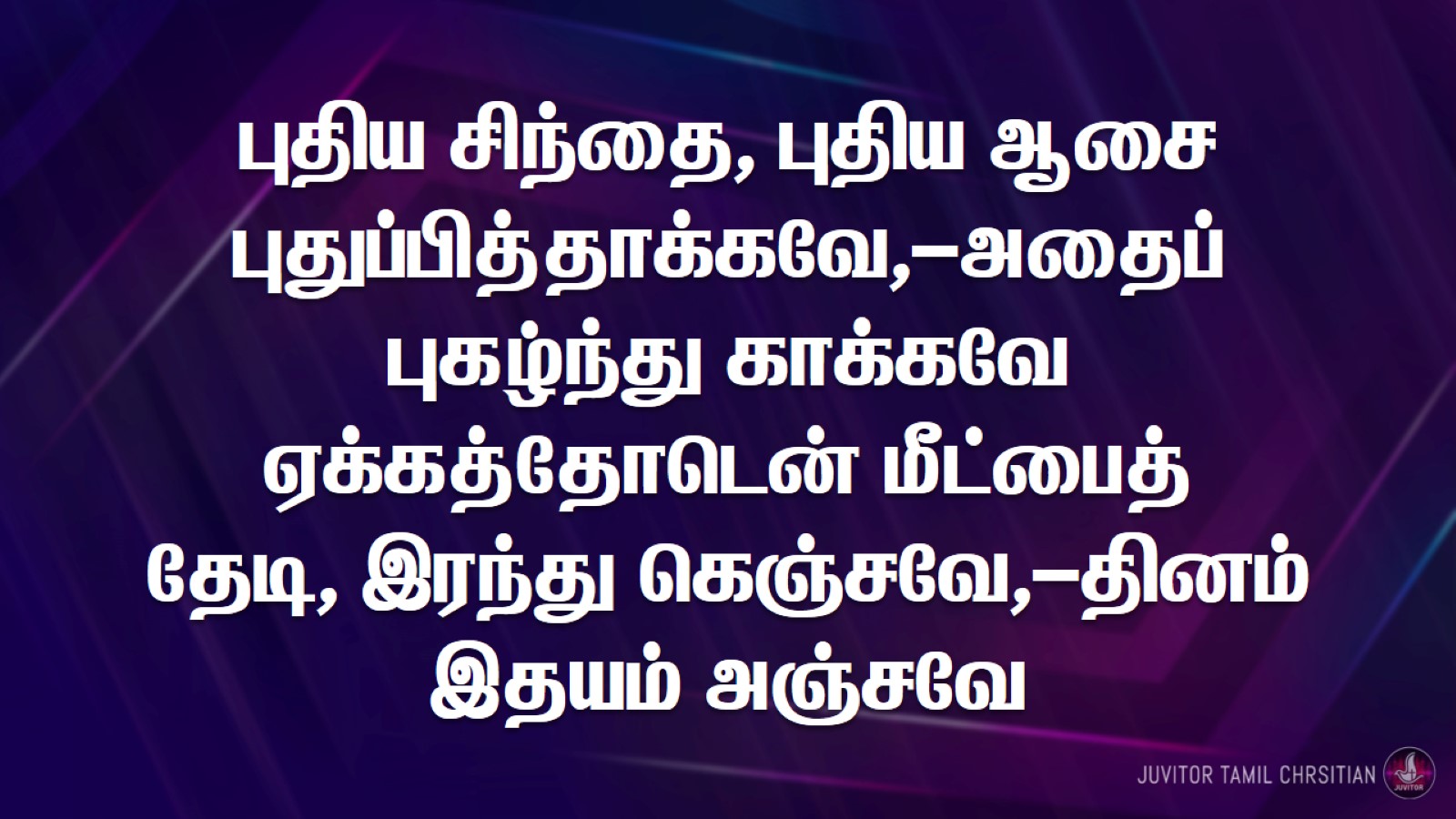 புதிய சிந்தை, புதிய ஆசை புதுப்பித்தாக்கவே,-அதைப்புகழ்ந்து காக்கவேஏக்கத்தோடென் மீட்பைத்தேடி, இரந்து கெஞ்சவே,-தினம்இதயம் அஞ்சவே
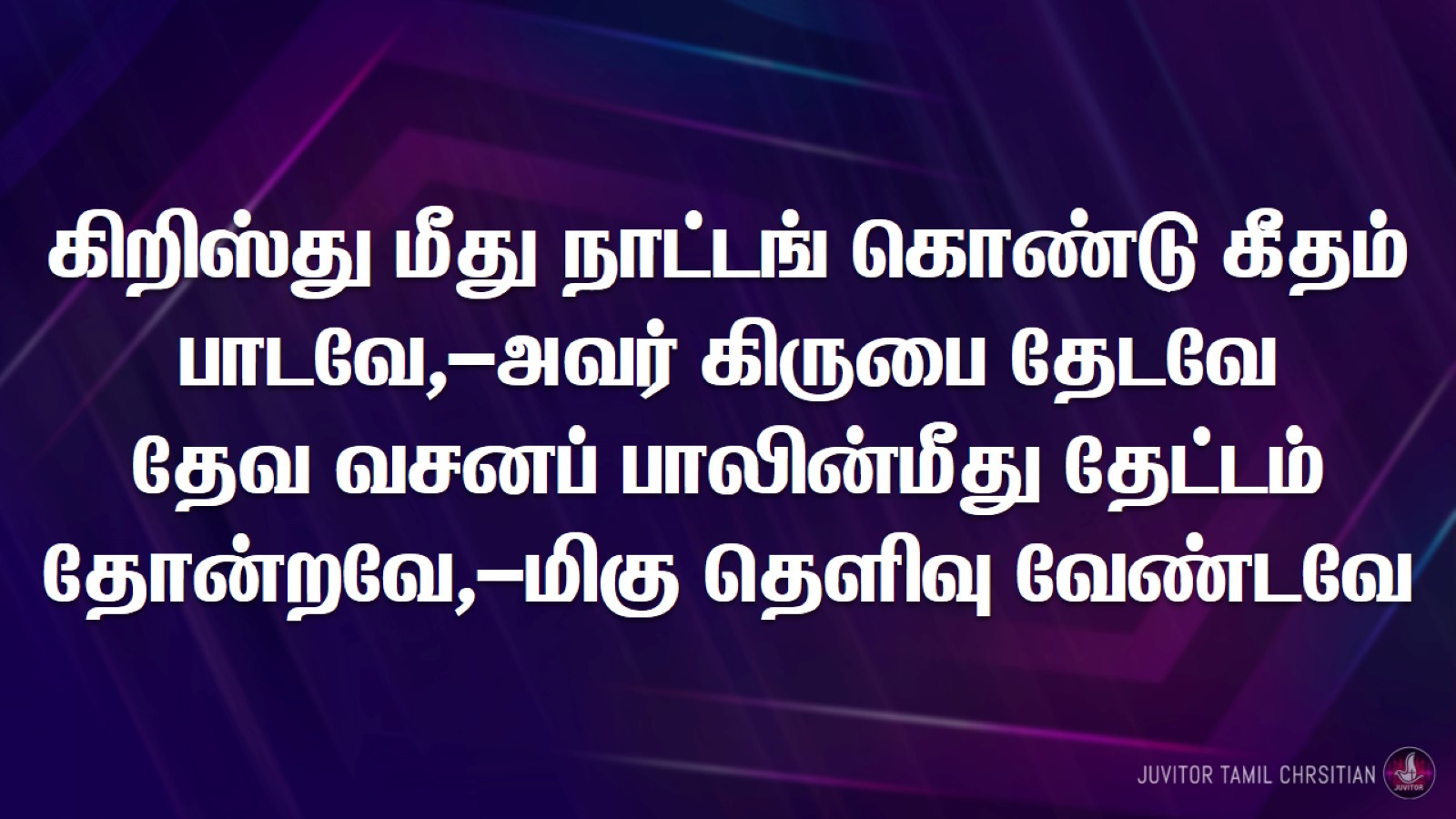 கிறிஸ்து மீது நாட்டங் கொண்டு கீதம் பாடவே,-அவர் கிருபை தேடவேதேவ வசனப் பாலின்மீது தேட்டம் தோன்றவே,-மிகு தெளிவு வேண்டவே
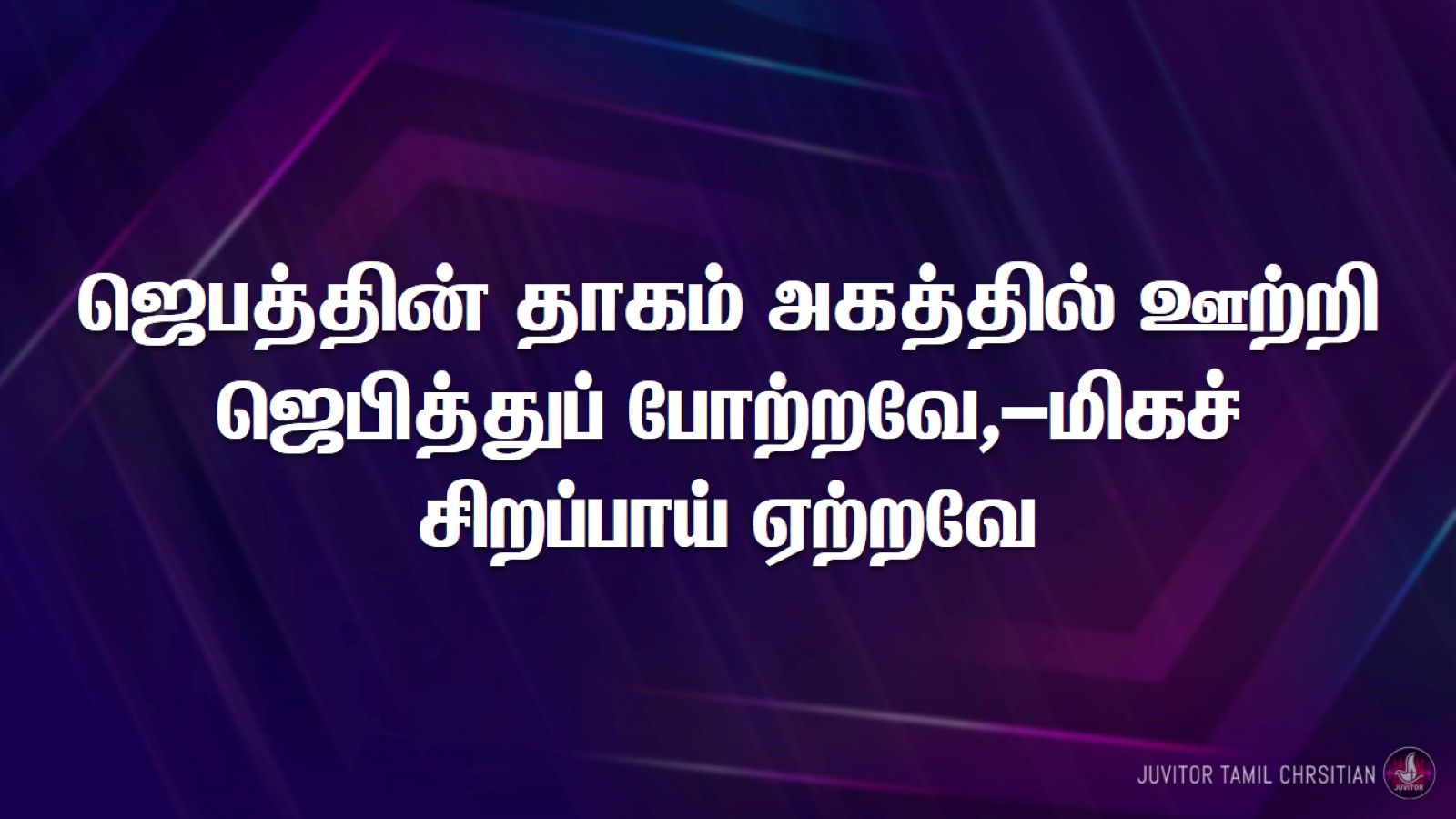 ஜெபத்தின் தாகம் அகத்தில் ஊற்றி ஜெபித்துப் போற்றவே,-மிகச்சிறப்பாய் ஏற்றவே